Učenici četvrtih razreda bili su na edukaciji u Prvoj policijskoj postaji.
Naš razred je išao 9. veljače 2016.
Po nas je došao naš kontakt policajac Dalibor.
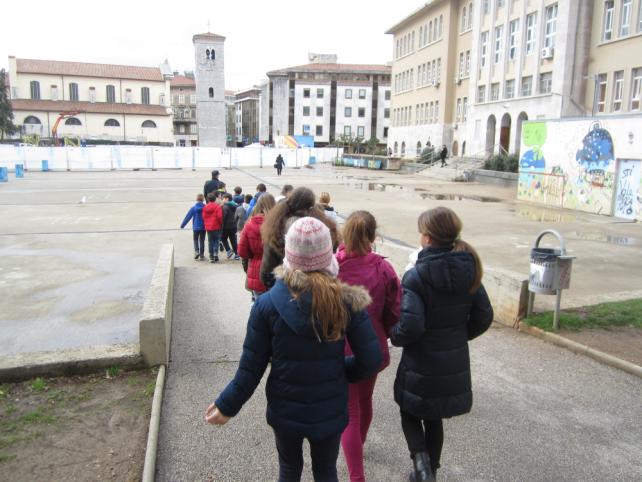 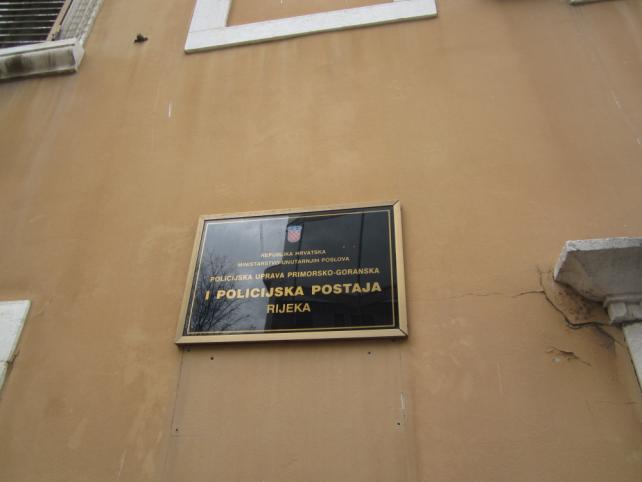 U učionici nas je dočekala policajka Antonia.
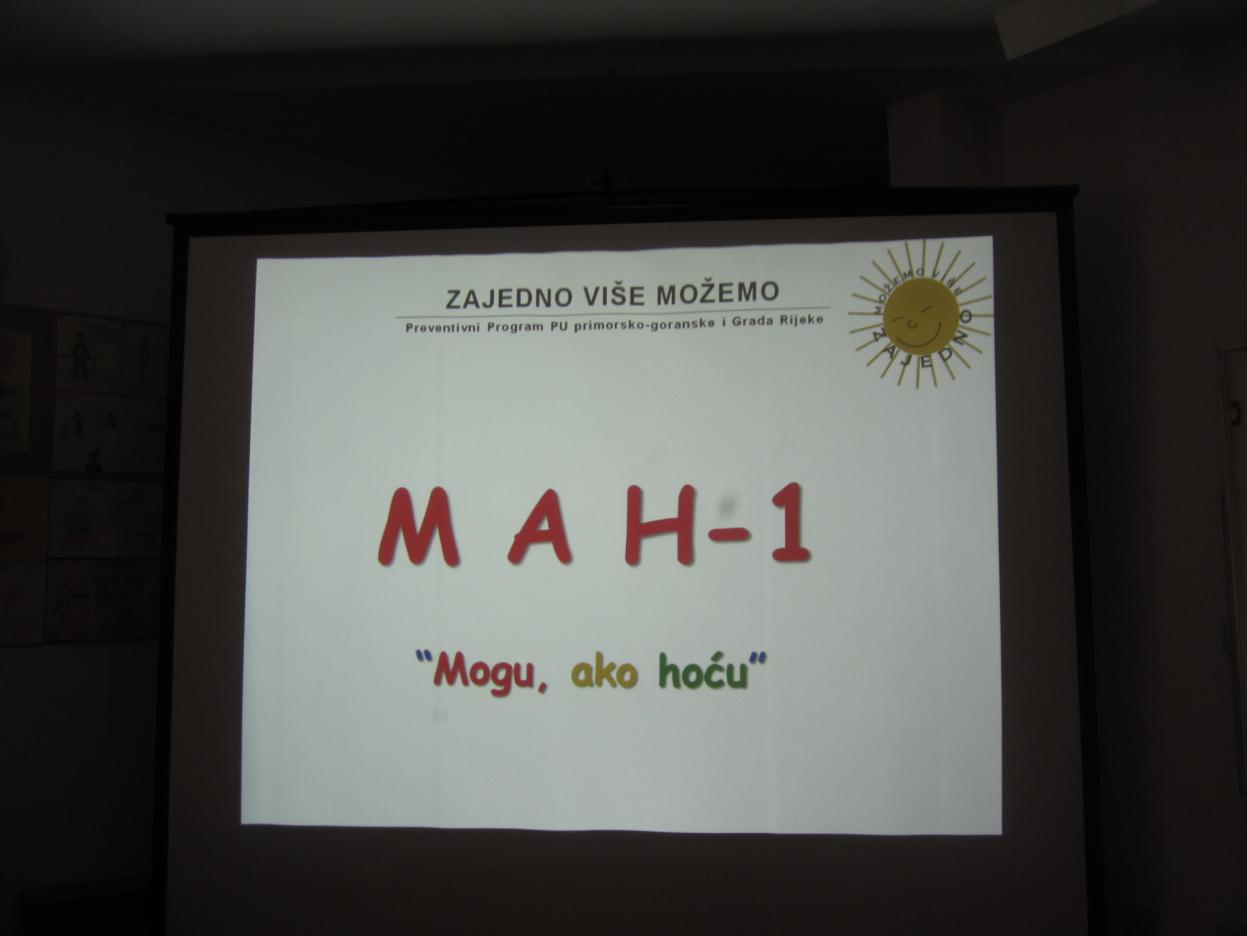 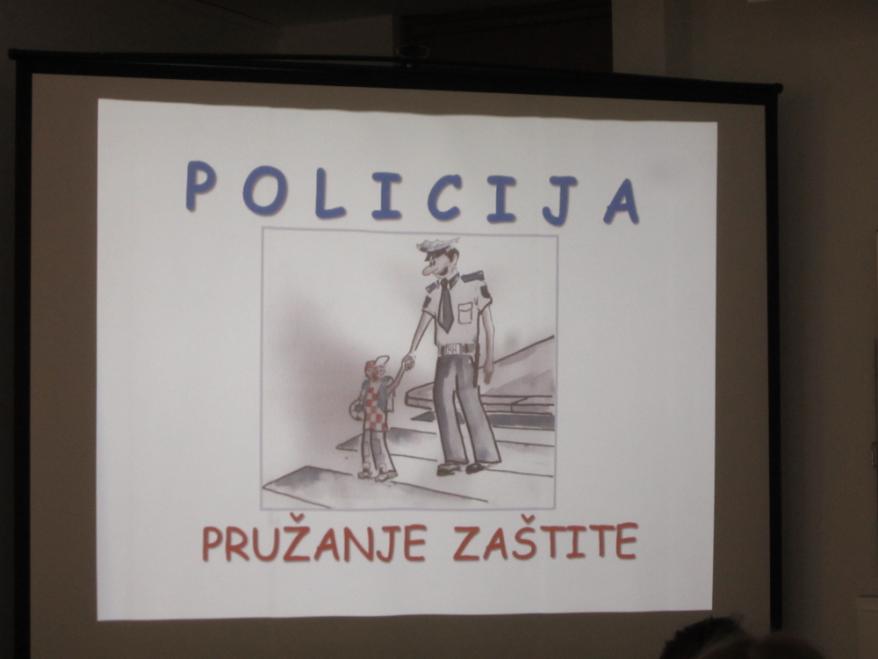 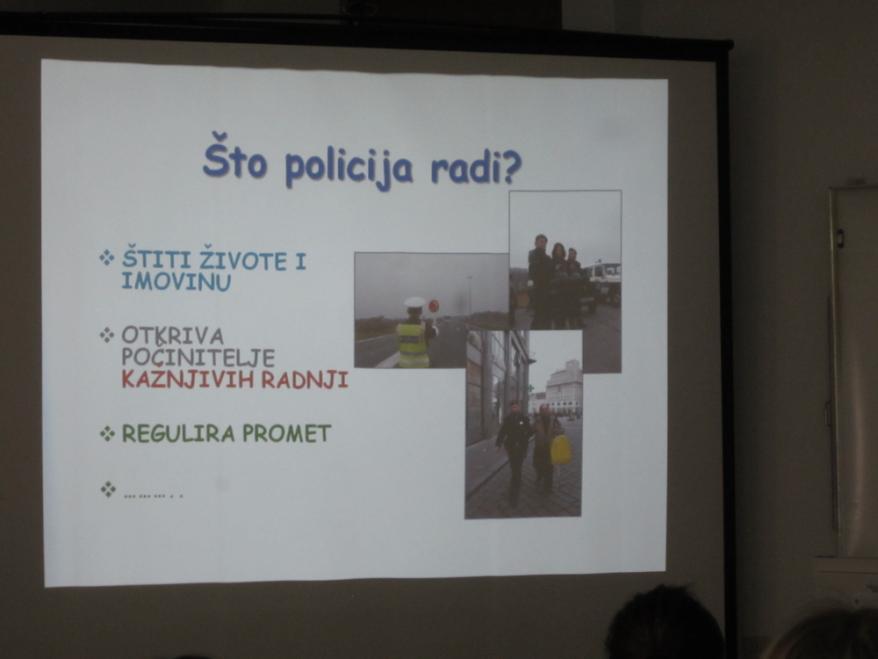 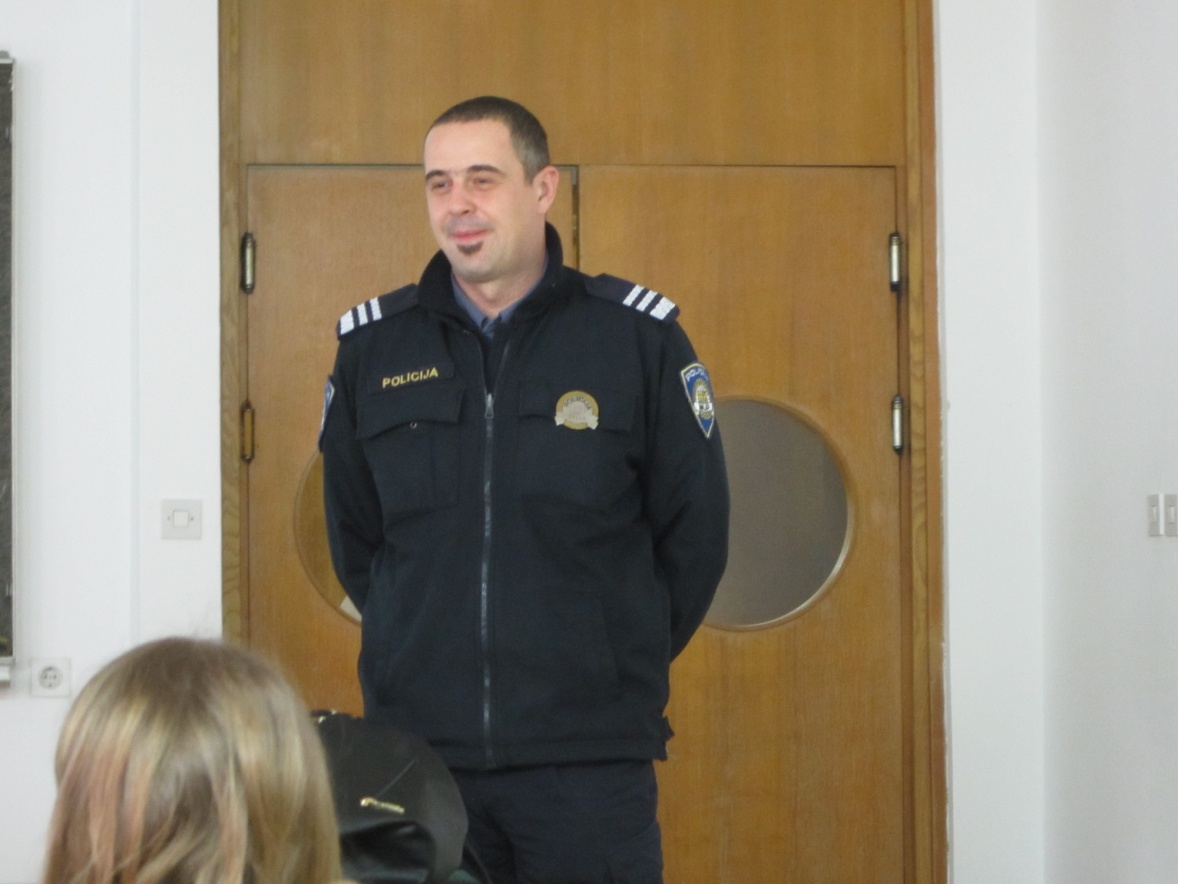 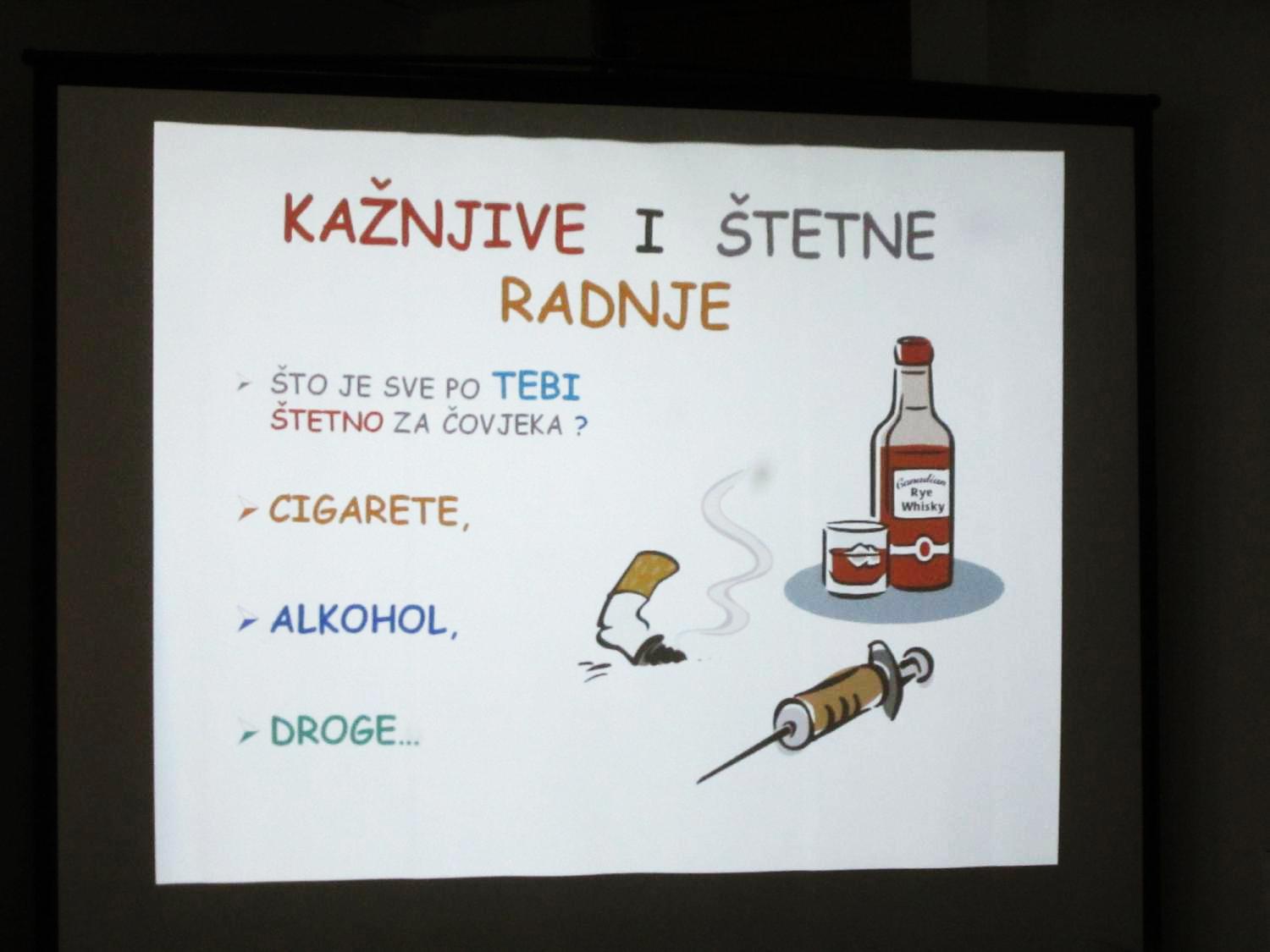 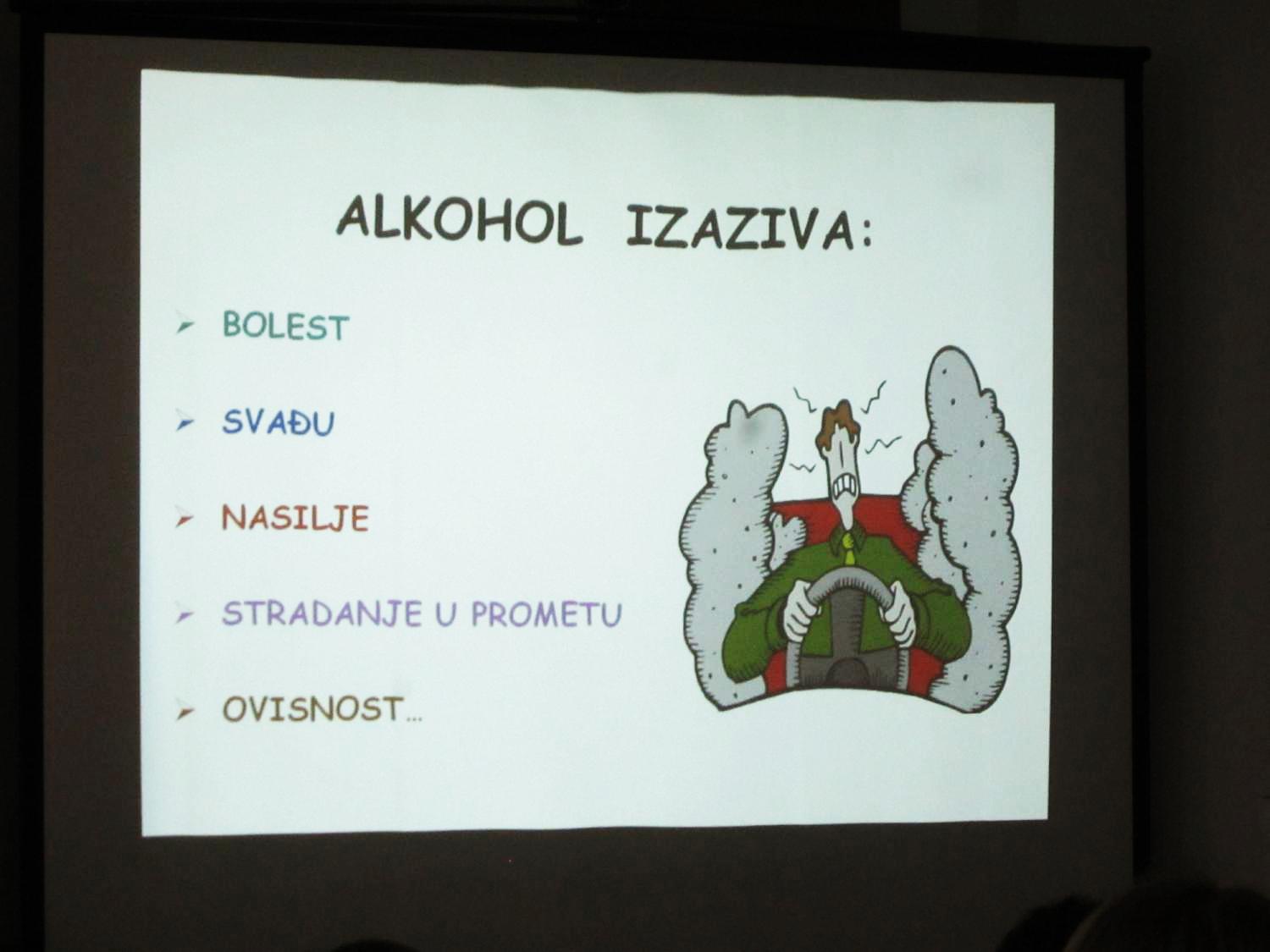 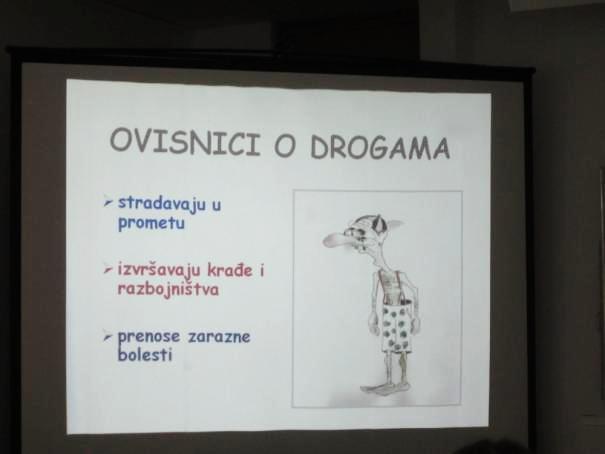 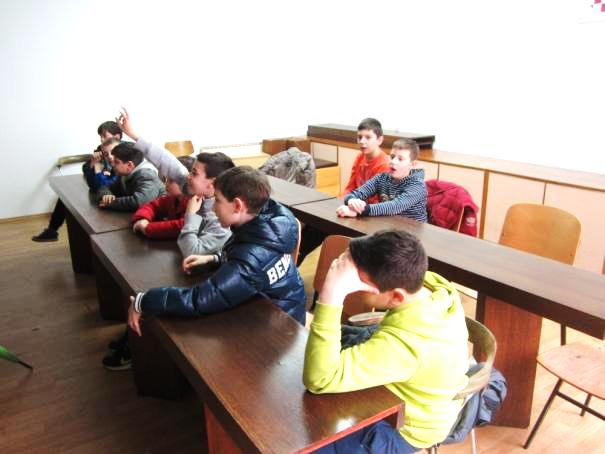 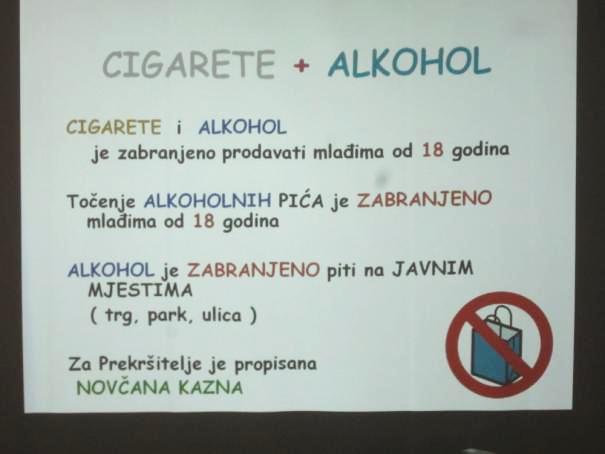 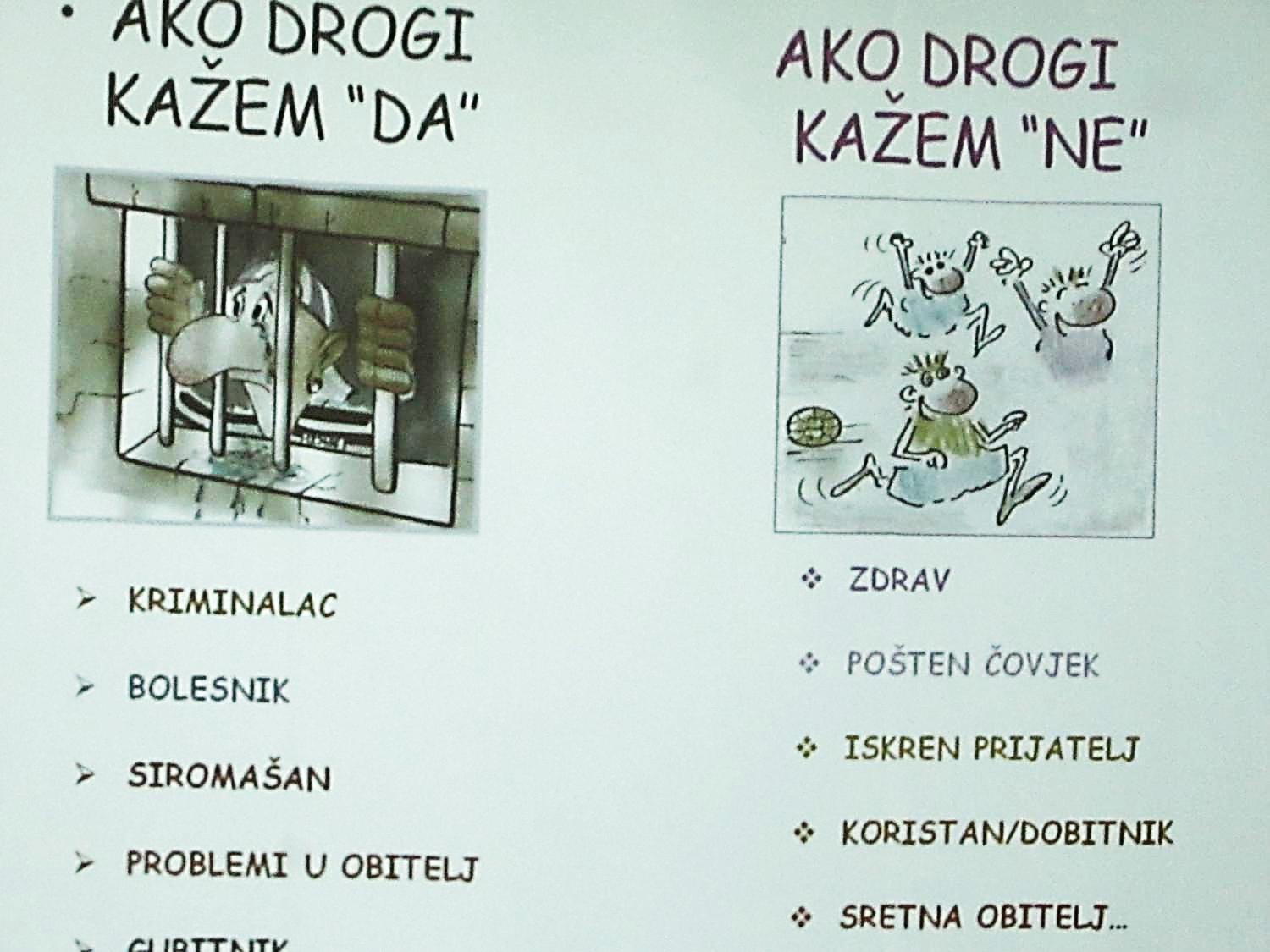 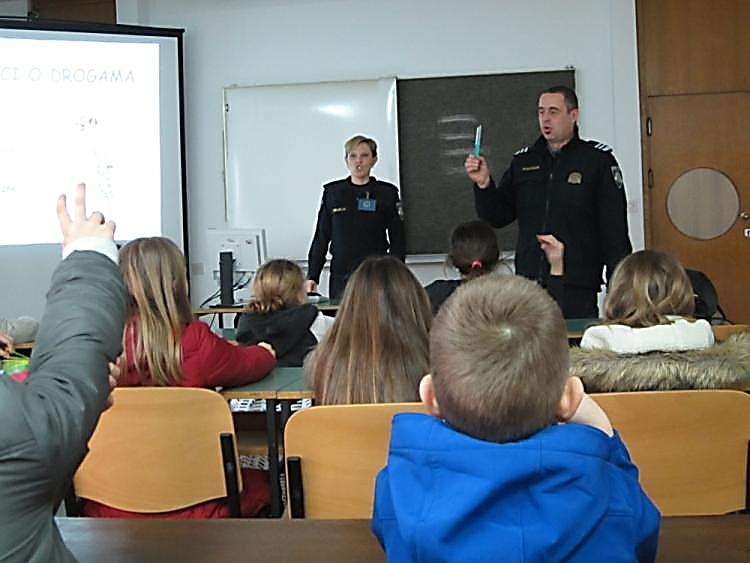 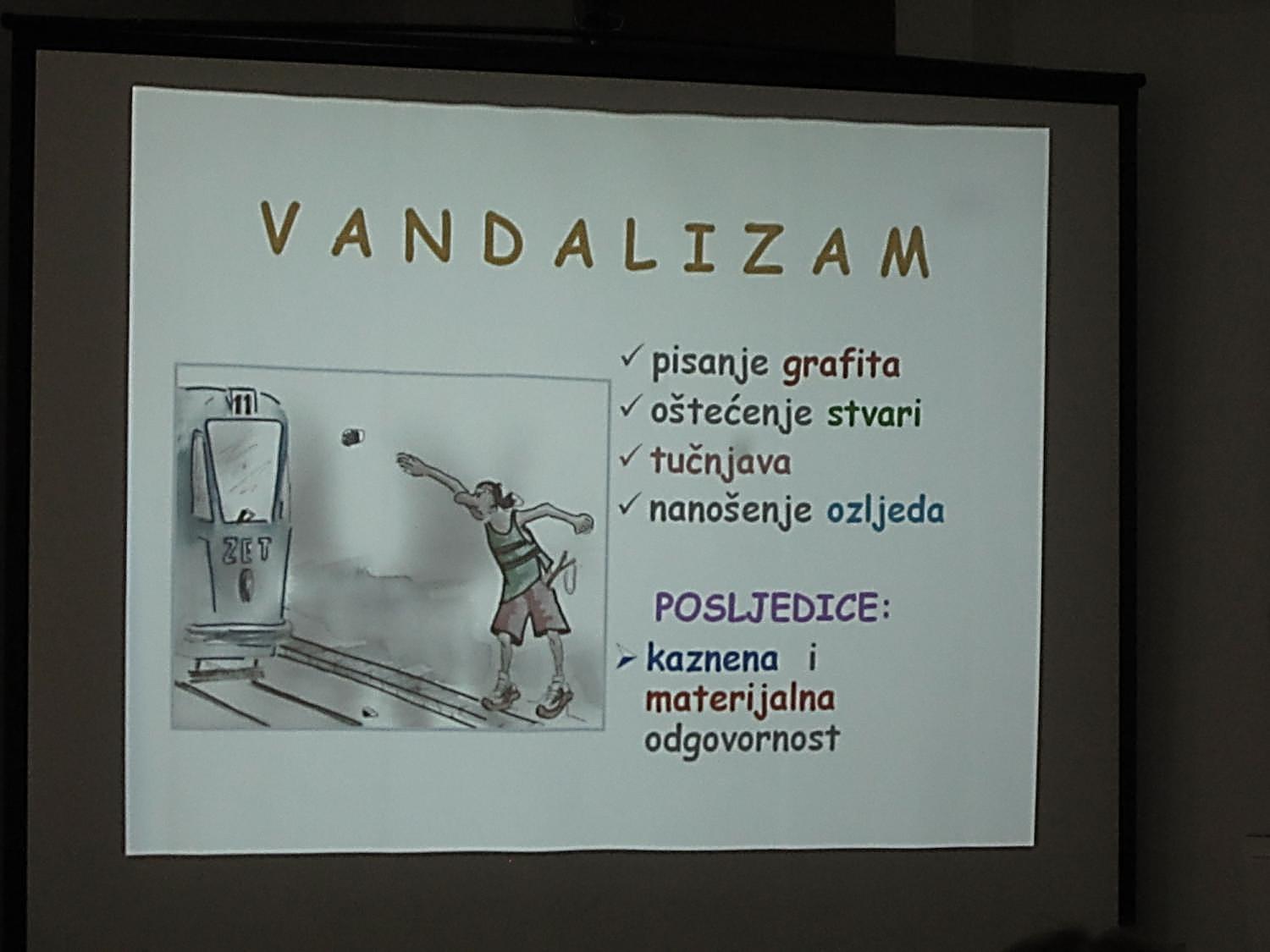 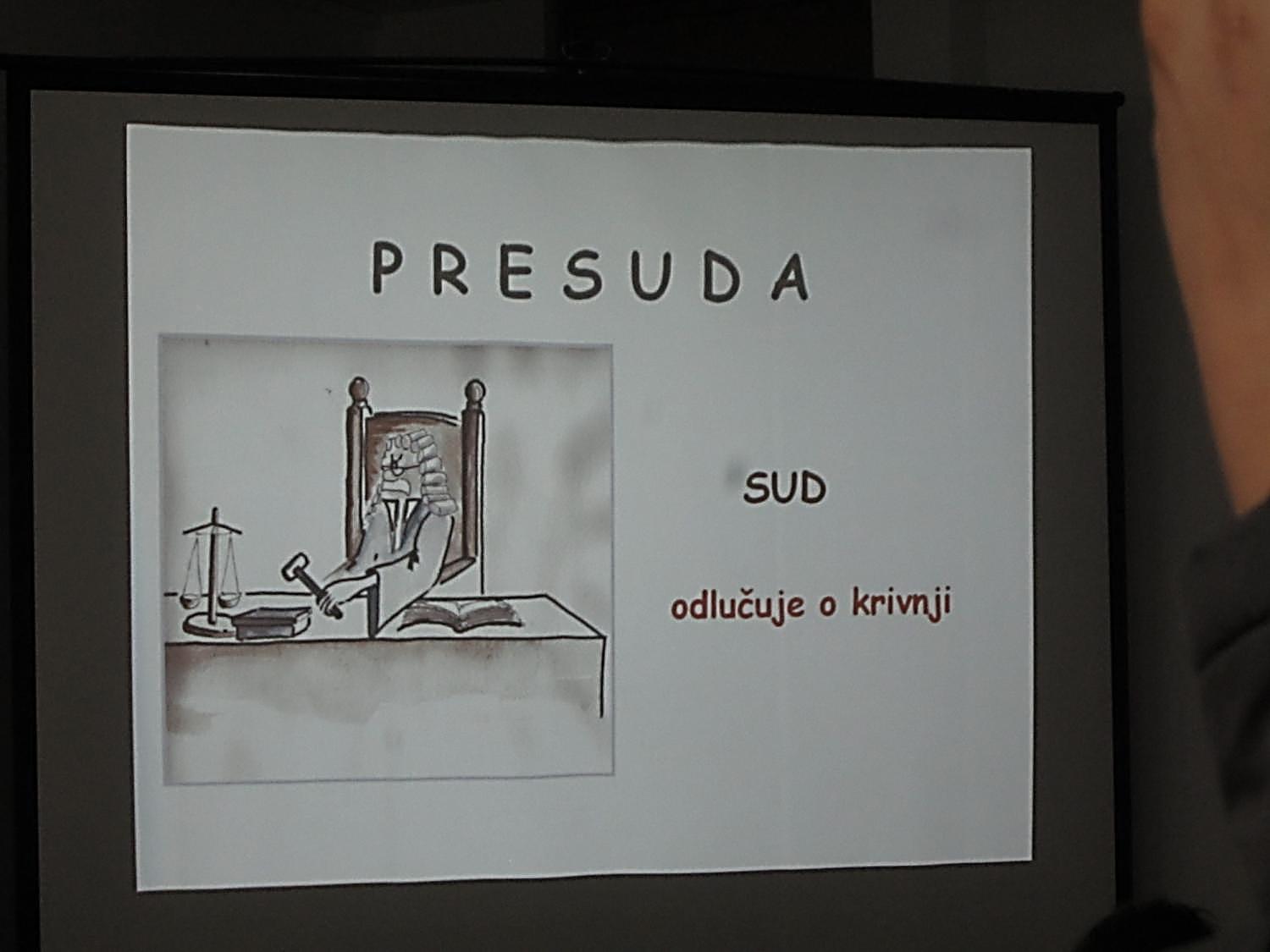 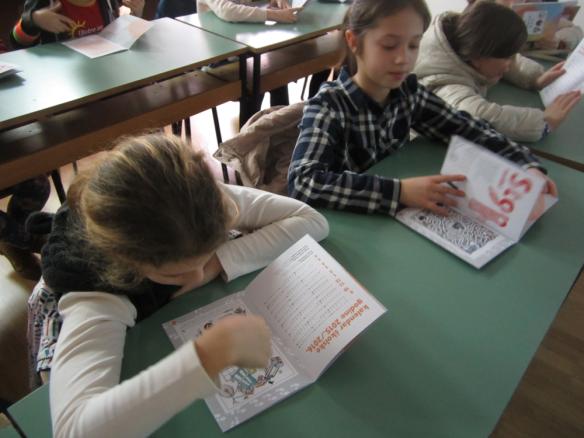 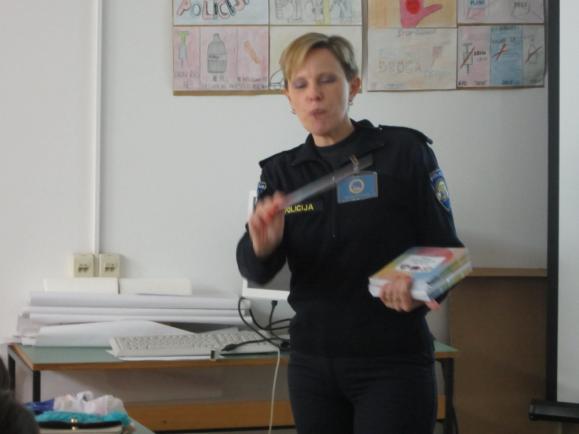 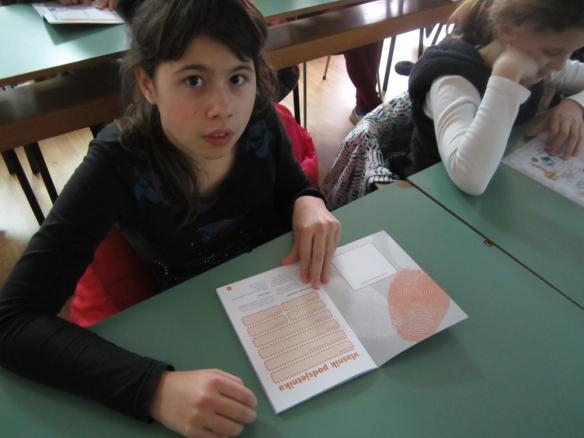 Nakon što nam je policajka Antonia podijelila knjižice prolistali 
smo ih sa zanimanjem. Naučili smo puno,a kod kuće ćemo 
nastaviti čitati i rješavati zanimljive zadatke.
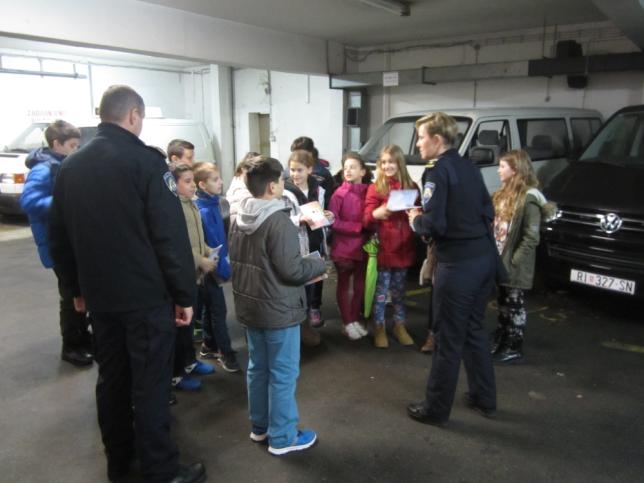 Prošetali smo garažom i postavljali pitanja, kao uvijek!
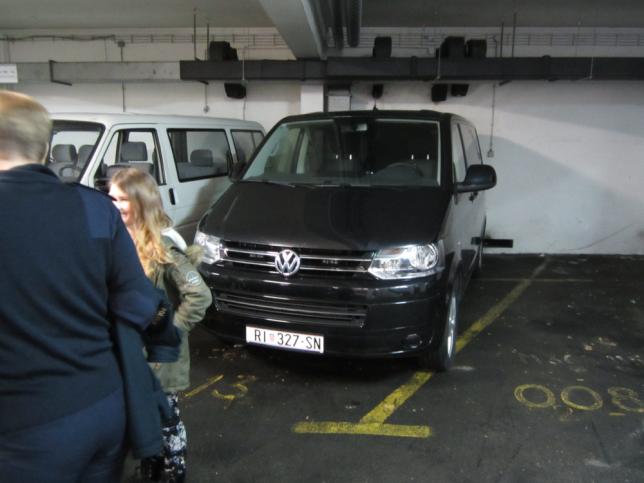 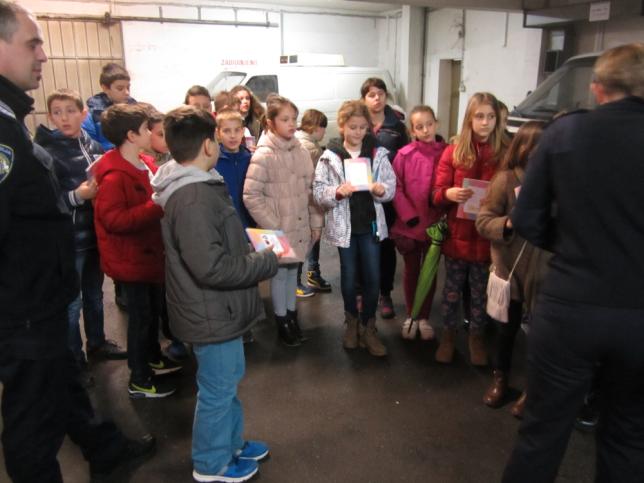 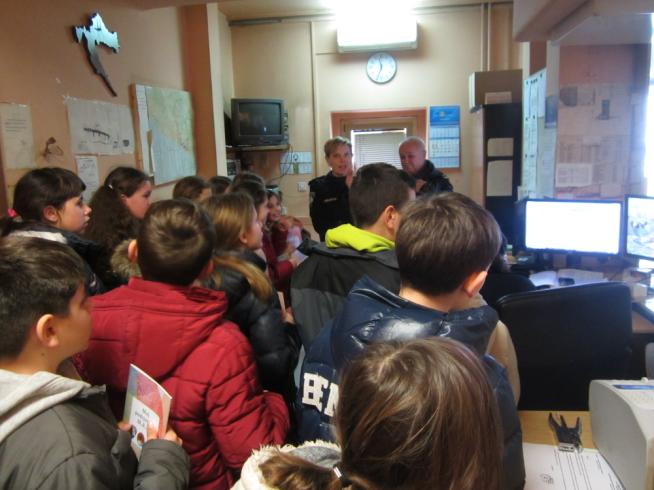 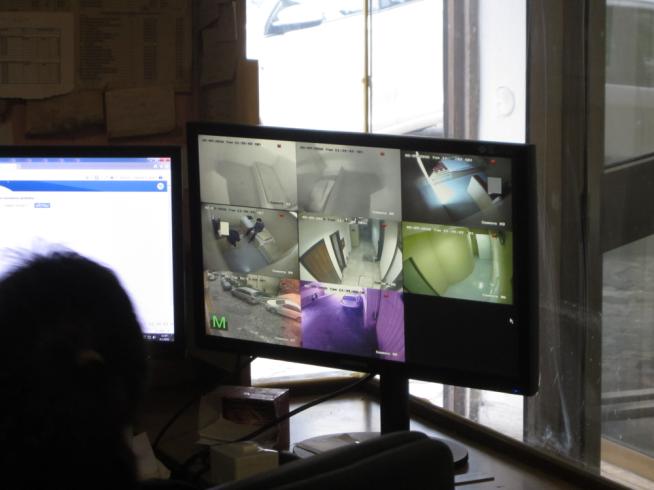 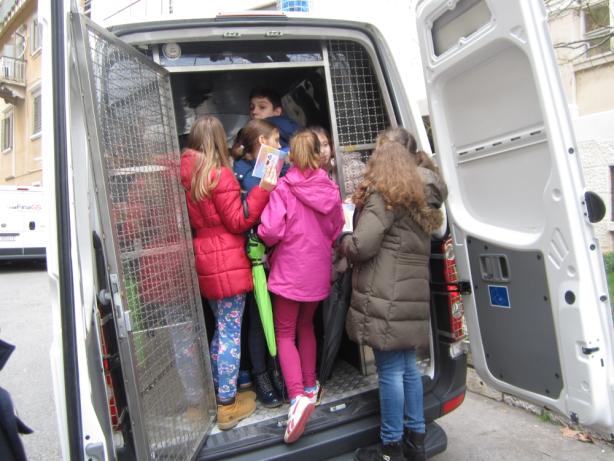 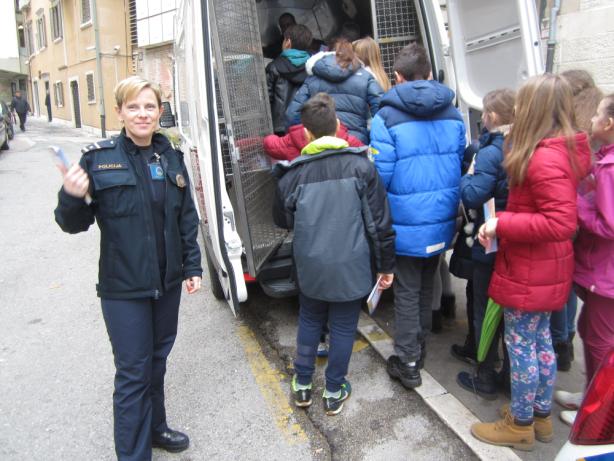 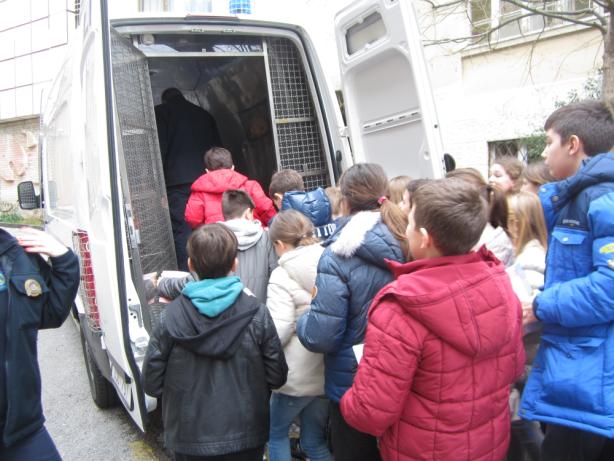 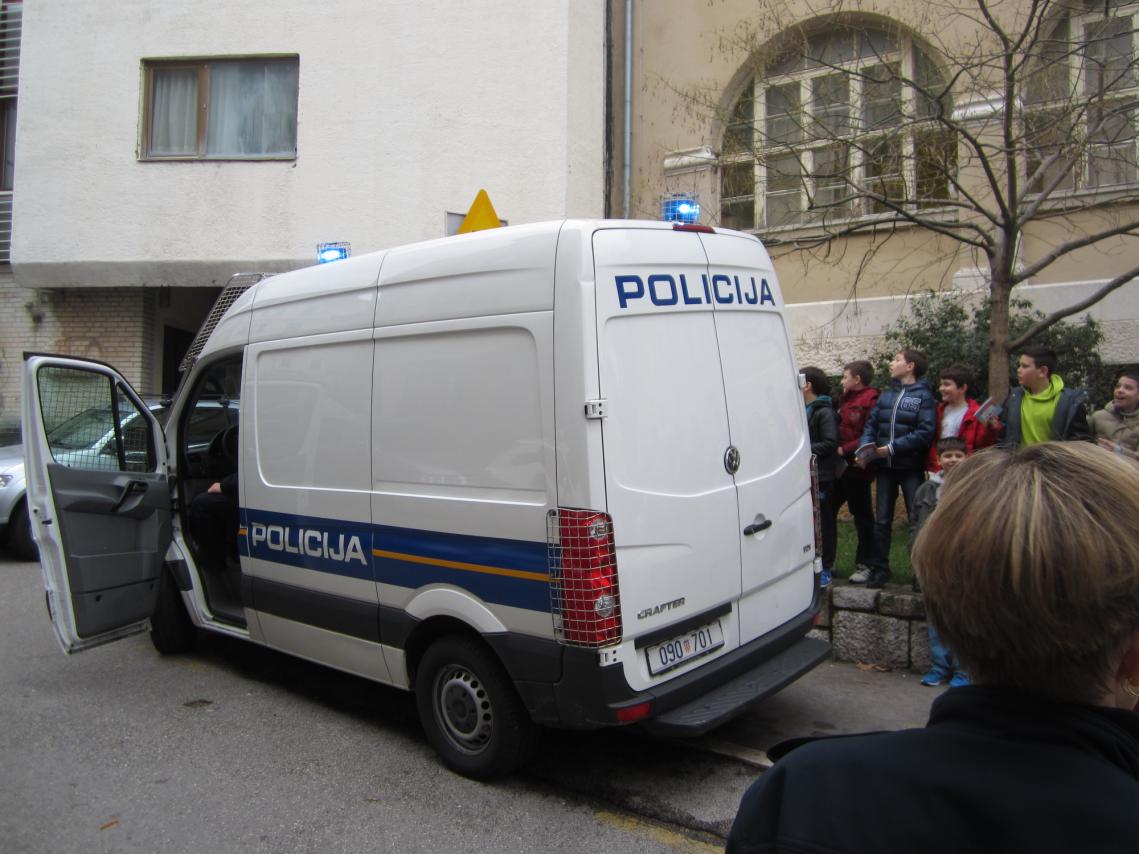 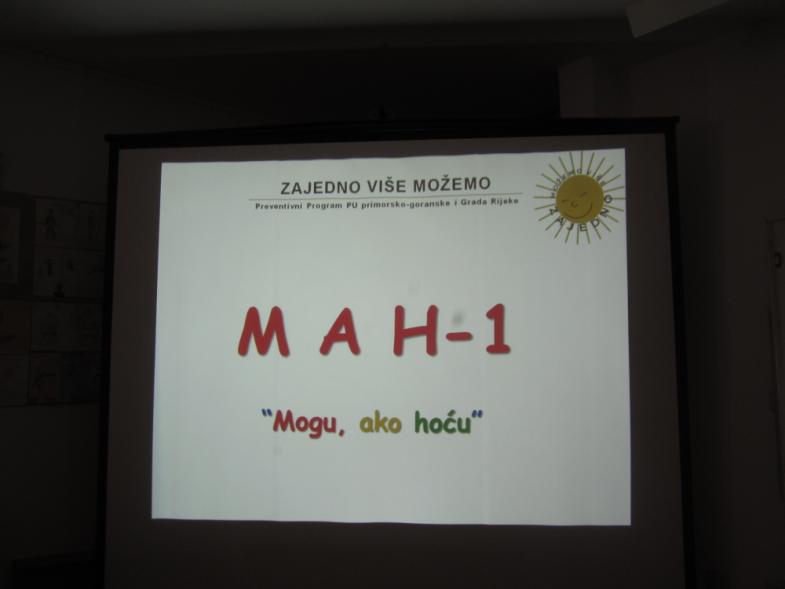 Mi možemo i hoćemo!
U Rijeci 9. 2. 2016.